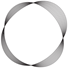 ProPec: Maßgeschneiderter Pektine aus Zuckerrüben für pharmazeutische Anwendungen
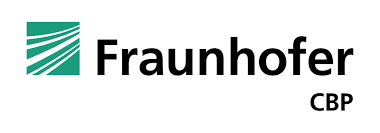 Ziel: gesteigerte Wertschöpfung von Nebenprodukten
Zuckerrübe
Entzuckerung
ausgelaugte Rübenschnitzel
ProPec
maßgeschneiderte Pektine
Proteine
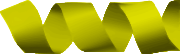 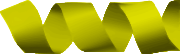 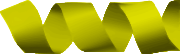 Saccharose
Zellstoff
Motivation
neues Nutzungskonzept: von niedrigpreisigem Tierfuttermittel zu hochwertigen Produkten
Pektin als pharmazeutischer Grundstoff: Unterdrückung von Karzinommetastasen, kardiovaskulären Beschwerden oder allgemeinen Entzündungsreaktionen nachgewiesen
ggf. Pektin zur Stabilisierung von Aromaölen (Lebensmittel, Duftstoffe)
ganzheitliche Ressourcennutzung
diversifiziertes Produktportfolio der Agrar- und Zuckerindustrie
Konsortium